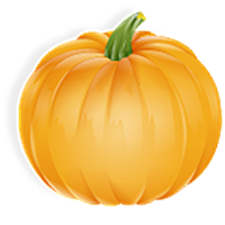 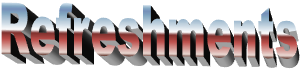 Cookies
Jilly Dogs
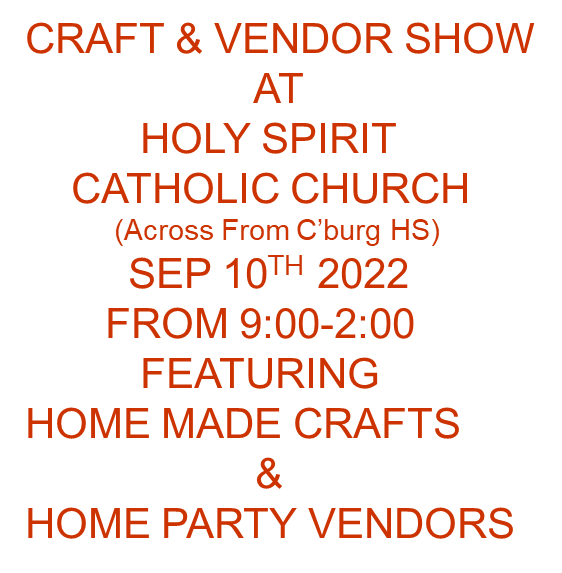 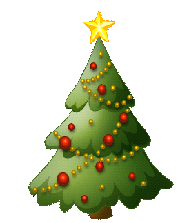 CUP CAKES
50/50 RAFFLE
Door Prizes
Door Prizes
Door Prizes